Художественный металл Невьянского завода
Зарождение художественного чугунного литья на Урале было связано с развитием промыш-ленности.
Выпуск продукции завода для оборонных целей.
пистоль
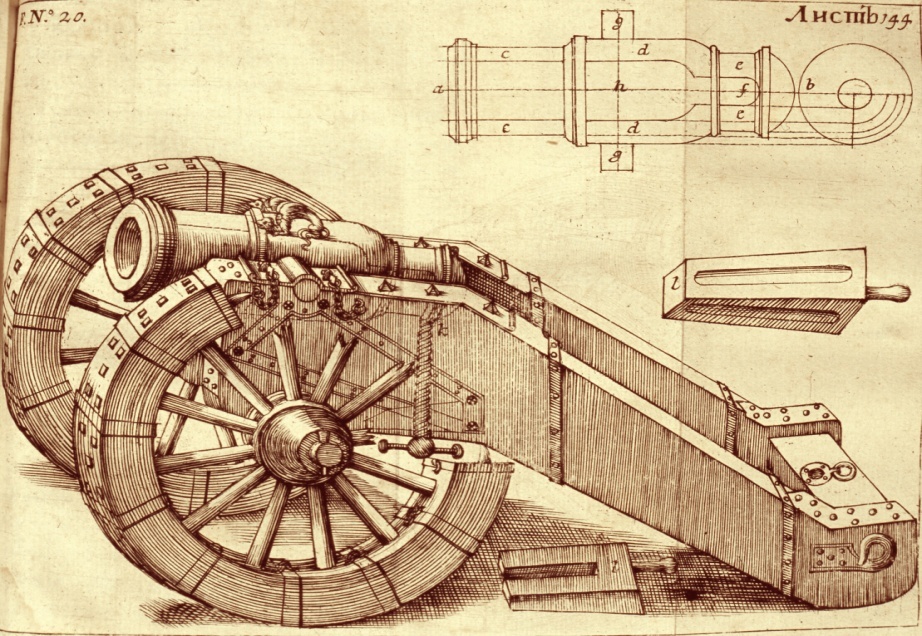 пушка
Ствол гаубицы с окованным лафетом
Станочная доска, обитая железной шиной с креплением на гвоздь, фрагмент лафета.
Художественный металл использовался в Невьянской башне, построенной в первой четверти 18 века.
Элементы оформления башни
Флюгер с изображением герба Демидовых;  молниеприёмник (громоотвод).
Набатный колокол на башне отлит на Невьянском заводе, о чём сделана надпись на самом колоколе: «Лит сей колокол в Невьянских дворянина Акинфия Демидова заводах 1732 году».
Дверные и оконные проёмы декоративно оформлены, а также шайбы, которыми скрепляется каркас башни.
Художественное оформление балконов башни – балясинами и конька крыльца.
Напольные плиты отливались для усадьбы Демидовых, башни, церкви.
Фрагмент экспозиции музея: на подиуме – вафельницы, рядом – садовая мебель – кресло.
Невьянский завод к юбилейным датам выпускал памятные медали и монеты.
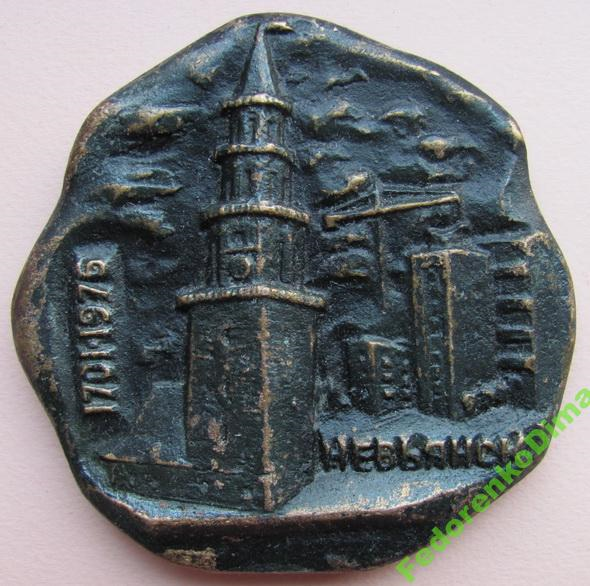 Презентация подготовлена педагогам дополнительного образования «НДХШ» Медовщиковой Екатериной Евгеньевной по предмету «Беседы об искусстве», тема «Художественный металл Невьянского завода»